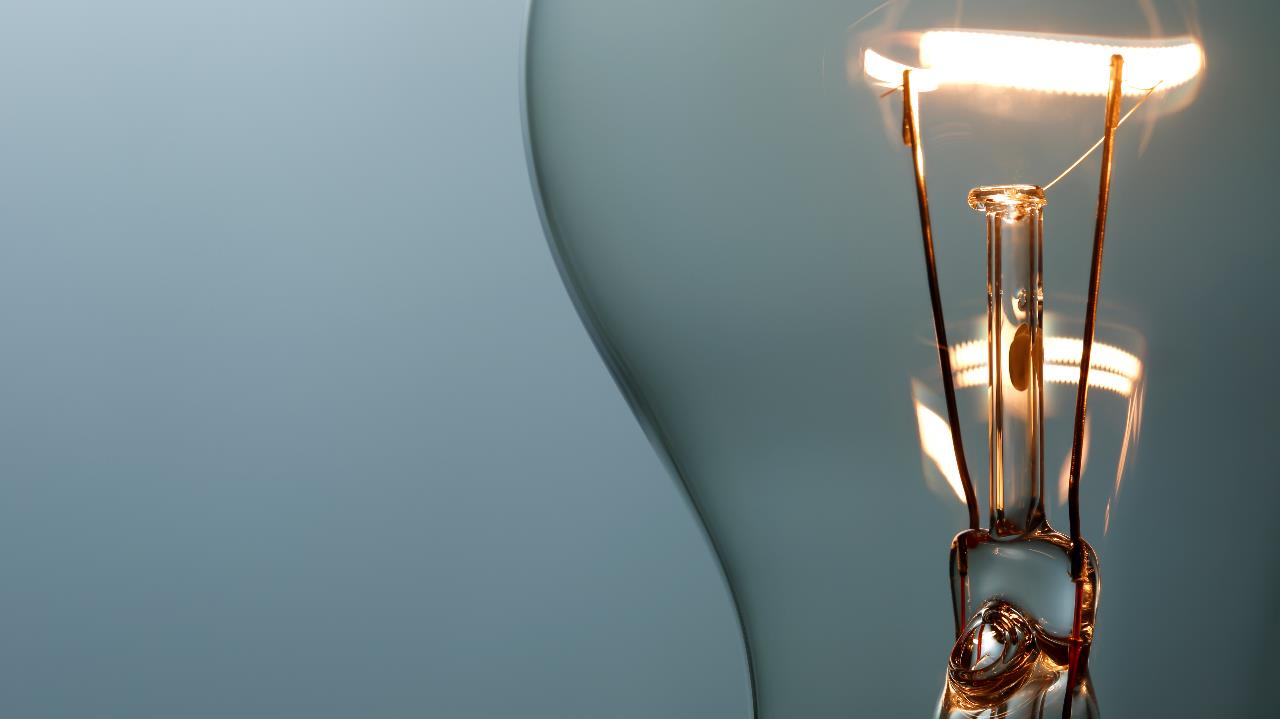 المقدمة
تعتبر عملية دراسة مناهج البحث العلمي الصحيحة أمر ضروري على كل باحث أو طالب وليس هناك بحث دون منهج دقيق يتناول دراسة المشكلة ويحدد أبعادها وجوانبها ومسبباتها وتأثرها بما يحيط بها من ظواهر وذلك وفقا للقواعد والأحكام التي تتم بها دراسة المشكلة ومن هنا نطرح التساؤل الآتي: ماهو البحث العلمي؟ وما مفهوم مناهج البحث العلمي؟
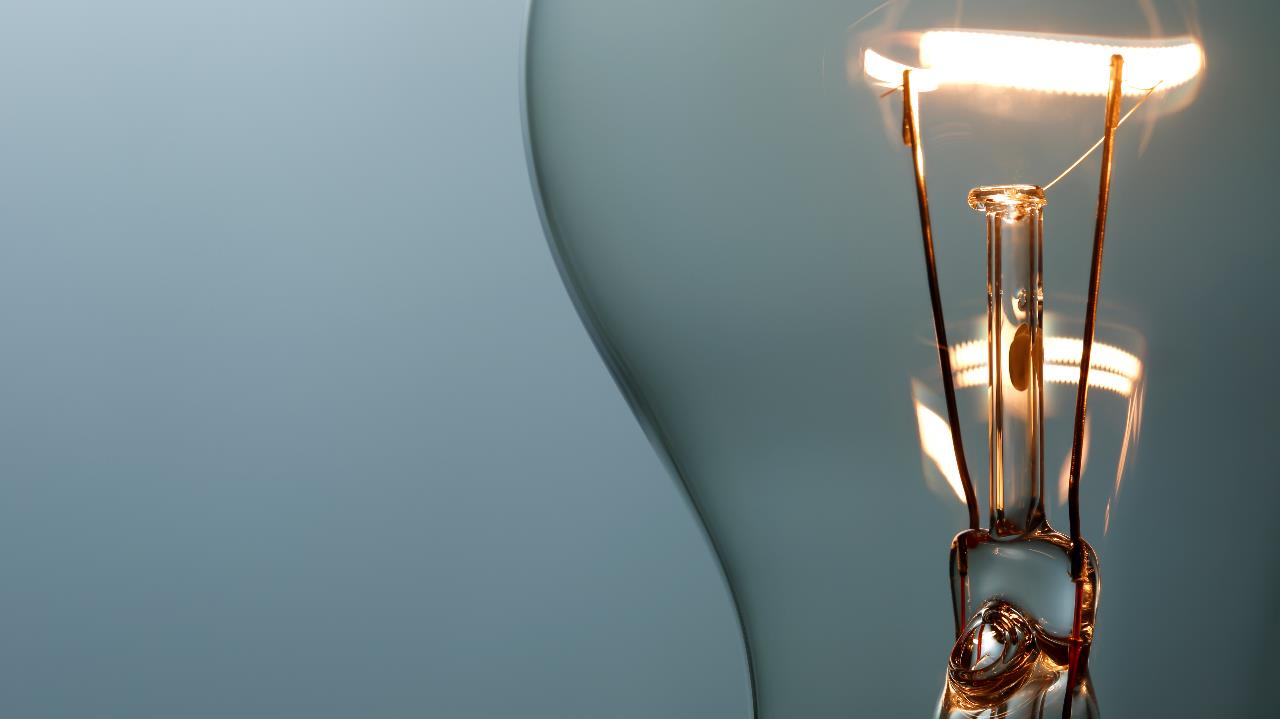 المبحث الأول
 ماهية البحث العلمي
المطلب الأول : مفهوم البحث العلمي
البحث العلمي هو مجموعة من الإجراءات المنهجية التي يتم من خلالها جمع المعلومات وتحليلها بهدف الوصول إلى معلومات جديدة أو إثبات معلومات موجودة بالفعل. ويعتمد البحث العلمي على المنهج العلمي، والذي يتضمن الخطوات التالية
2- الاطلاع على الأدبيات السابقة
1- تحديد المشكلة أو السؤال البحثي
4- تحليل البيانات
3- جمع البيانات
6- كتابة التقرير البحثي
5- توصل إلى النتائج
المطلب الثاني : خصائص البحث العلمي
يتميز البحث العلمي بمجموعة من الخصائص التي تميزه عن غيره من أشكال المعرفة، ومن أهم هذه الخصائص
الموضوعية
الدقة
المنهجية
القابلية للاختبار
المساهمة في حل المشكلات
المطلب الثالث : أنواع البحث العلمي
يمكن تصنيف البحث العلمي إلى عدة أنواع، وذلك حسب معايير مختلفة، منها
النوع حسب طبيعة المحتوى الدراسي
النوع حسب المنهج العلمي
النوع حسب طبيعة البيانات
النوع حسب طبيعة العلاقة بين المتغيرات
النوع حسب طبيعة المحتوى الدراسي
البحوث العلمية البحتة
البحوث العلمية التطبيقية
البحوث التربوية
البحوث الاجتماعية
النوع حسب المنهج العلمي
البحوث الوصفية 
البحوث التفسيرية
البحوث التجريبية
البحوث التاريخية
النوع حسب طبيعة البيانات
البحوث المكتبية
البحوث الميدانية
النوع حسب طبيعة العلاقة بين المتغيرات
البحوث الارتباطية
البحوث التنبؤية
المطلب الرابع : أهميته
للبحث العلمي أهمية كبيرة في مختلف المجالات، سواء العلمية أو الاجتماعية أو الاقتصادية أو الثقافية. وفيما يلي أهميته
التقدم العلمي والمعرفة
التقدم العلمي والمعرفة
تطوير التكنولوجيا
تحسين جودة التعليم
بناء مجتمع المعرفة
المطلب الخامس : علاقة البحث العلمي بالعلوم الاجتماعية بصفة عامة والعلوم الفيزيائية بصفة خاصة
ترتبط العلوم الاجتماعية والعلوم القانونية ارتباطًا وثيقًا بالبحث العلمي.
ويُعد البحث العلمي أداة مهمة لكلا المجالين، حيث يساعد على فهم الظواهر الاجتماعية والقانونية بشكل أفضل، وتطوير حلول مبتكرة للمشكلات التي تواجهها المجتمعات
علاقة البحث العلمي بالعلوم الاجتماعية
تهتم العلوم الاجتماعية بدراسة السلوك البشري والعلاقات الاجتماعية ويستخدم الباحثون في العلوم الاجتماعية مجموعة متنوعة من الأساليب البحثية، بما في ذلك المنهج الوصفي والمنهج التجريبي والمنهج التاريخي. 
على سبيل المثال، يمكن أن يساعد في فهم أسباب الفقر وطرق الحد منه، وتطوير برامج اجتماعية فعالة لمساعدة الفقراء
علاقة البحث العلمي بالعلوم القانونية
تهتم العلوم القانونية بدراسة القانون والنظام القانوني. يلعب البحث العلمي دورًا مهمًا في العلوم القانونية، على سبيل المثال، يمكن أن يساعد البحث العلمي في فهم أسباب النزاعات القانونية وطرق حلها، وتطوير قوانين وأنظمة قانونية عادلة وفعالة. كما يمكن أن يساعد في فهم أسباب الفساد في الأنظمة القانونية وطرق القضاء عليه، وتطوير آليات لمكافحة الفساد.
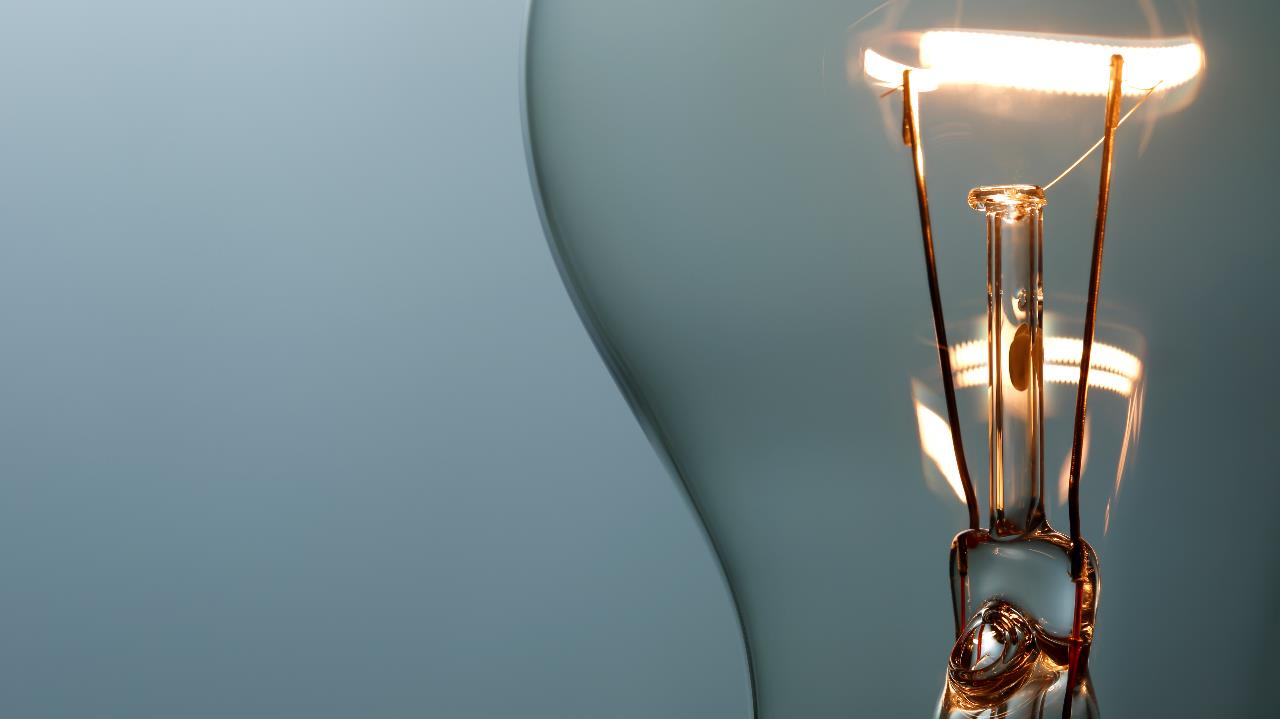 المبحث الثاني
ماهية مناهج البحث العلمي
المطلب الأول : مفهوم المنهج العلمي
المنهج العلمي هو مجموعة من الإجراءات والخطوات المنطقية التي يتبعها الباحث العلمي لجمع المعلومات وتحليلها وتفسيرها، بهدف الوصول إلى استنتاجات ونتائج علمية دقيقة
يتميز المنهج العلمي بمجموعة من الخصائص، منها:
الموضوعية
القابلية للتكرار
القابلية للتطبيق
المطلب الثاني : تطور الفكر وظهور المنهج العلمي
مر الفكر الإنساني بمراحل تطور عديدة، منذ المراحل البدائية التي اعتمد فيها الإنسان على الملاحظة والتجربة البسيطة، إلى المراحل الحديثة التي شهدت تطورًا كبيرًا في أساليب التفكير وطرق البحث العلمي
المرحلة البدائية  اعتمد الإنسان على الملاحظة والتجربة البسيطة لفهم العالم من حوله.
فمثلاً، لاحظ الإنسان أن النار تسبب الحروق، فتعلم أن يتجنبها.
المرحلة الفلسفية حاول الفلاسفة صياغة نظريات عامة حول الكون والحياة. فمثلاً، توصل أرسطو إلى نظرية علمية عن حركة الكواكب، تعتمد على فكرة أن الأرض هي مركز الكون.
المرحلة العلمية شهد الفكر الإنساني تطورًا كبيرًا في أساليب التفكير وطرق البحث العلمي. فظهرت أفكار جديدة حول طبيعة العلم، وتطورت الأساليب العلمية، مثل المنهج الاستقرائي والمنهج الاستنباطي
المطلب الثالث : أنواع مناهج العلمي
يتكون مناهج البحث العلمي من عدة أنواع، منها
المنهج التجريبي
المنهج الوصفي
المنهج التاريخي
المنهج التحليلي
المنهج المقارن
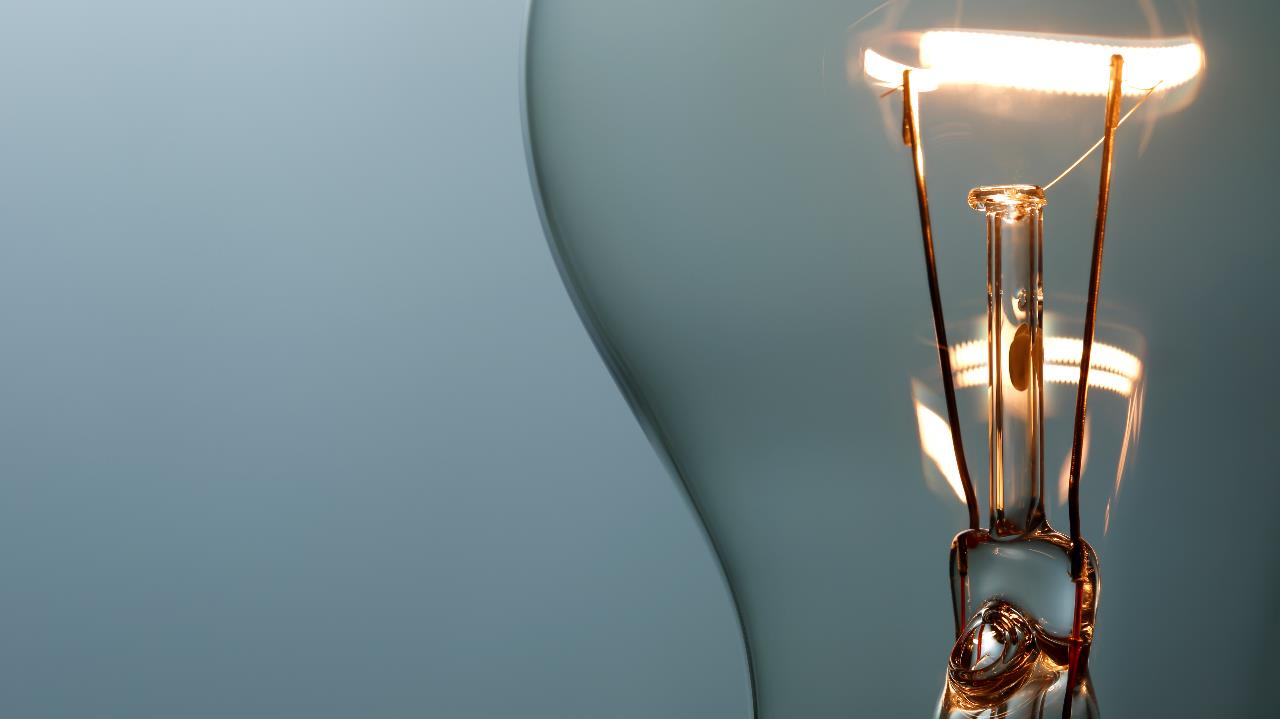 خاتمة
في ختام هذا البحث، يمكن القول أن المنهج العلمي هو مجموعة من الخطوات المتسلسلة والمنهجية التي يتبعها الباحث العلمي لجمع البيانات وتحليلها وتفسيرها، بهدف الوصول إلى نتائج دقيقة وموضوعية.
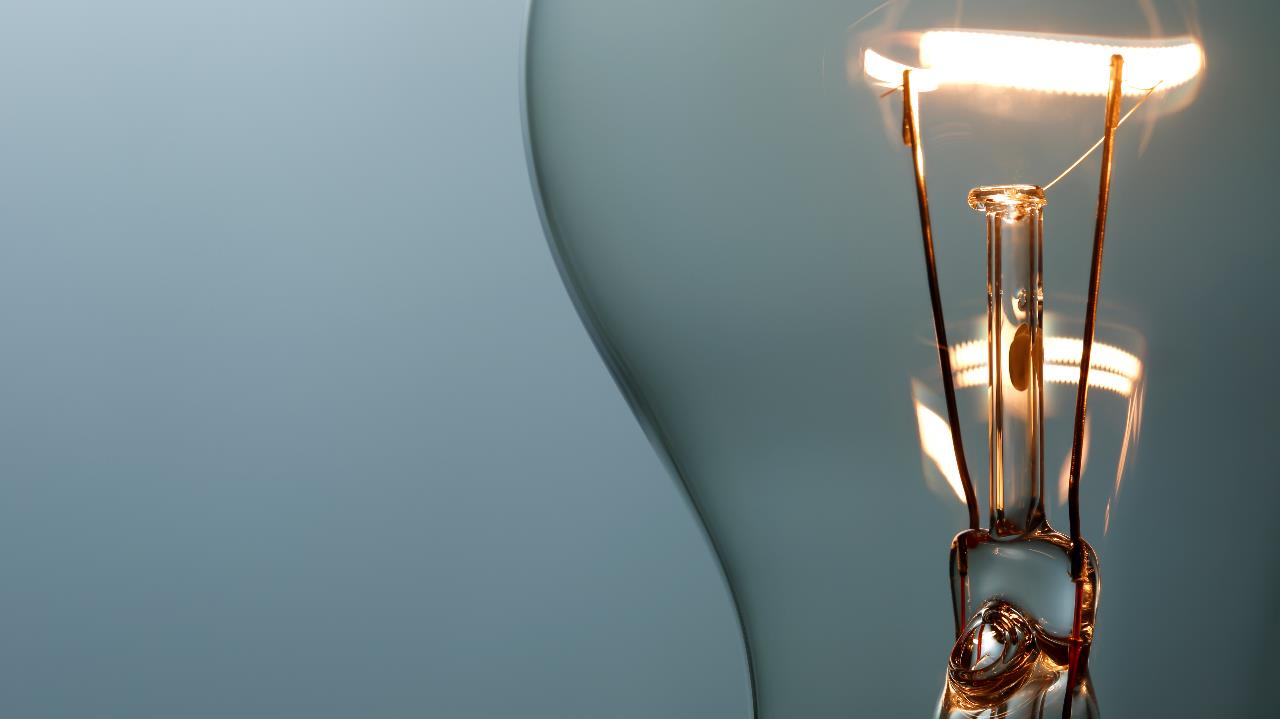 البحث : مناهج البحث العلمي 

الفوج : 05
من اعداد :
	هديل سلطاني 
	صولي زينب ملاك
	اسلام سعادة 

بإشراف الأستاذة :
ماليكة علالي